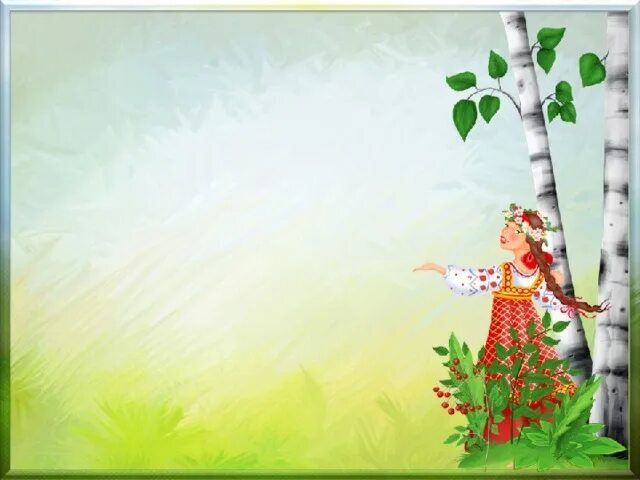 Фотоальбом           «Русский народный костюм»
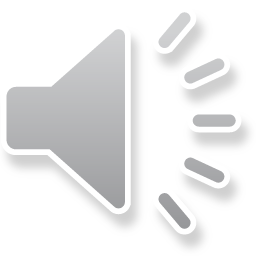 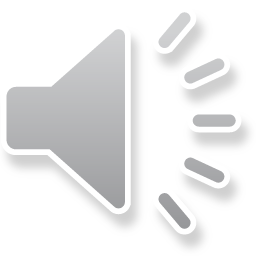 Презентацию подготовила воспитатель МКДОУ д/с №448 г.Новосибирска  Ладанова А. И.
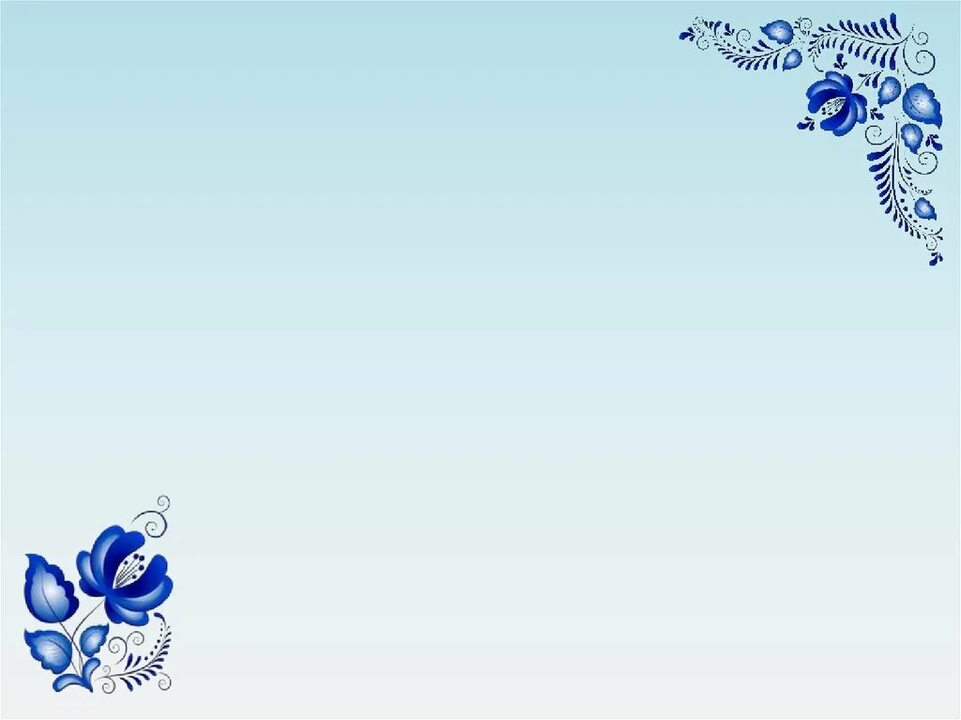 Цель: ознакомление детей с русским народным костюмом.
Задачи: вызвать интерес к русскому костюму, его элементам. Научить называть предметы костюма, обратить внимание детей на узорчатости украшений сарафана, сорочки, кокошника. Обогащать словарный запас детей новыми словами (сарафан, кокошник, тесьма).
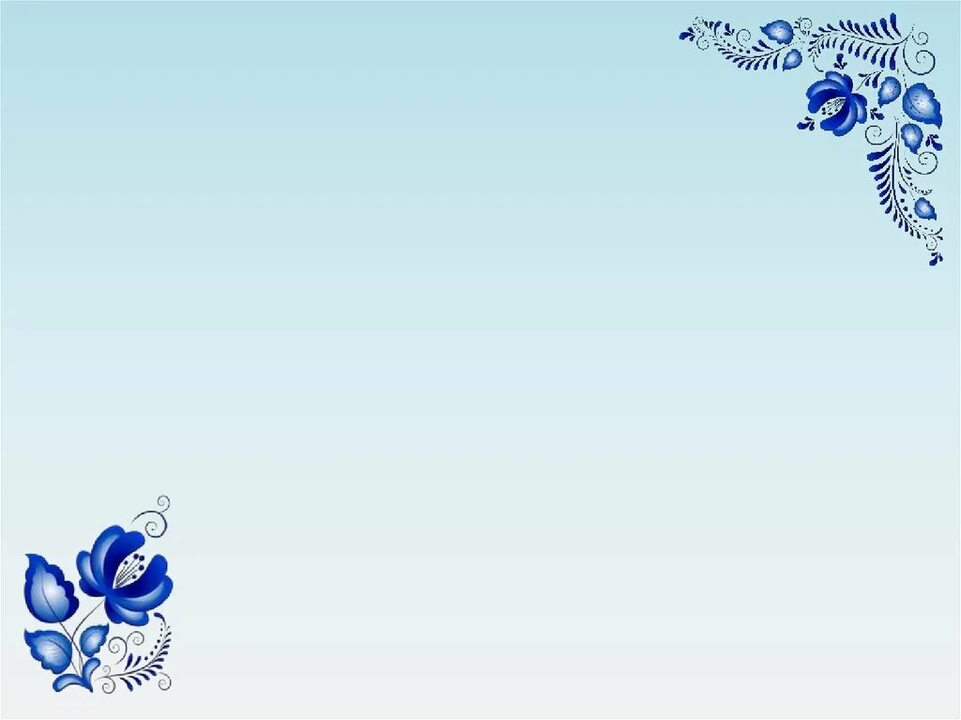 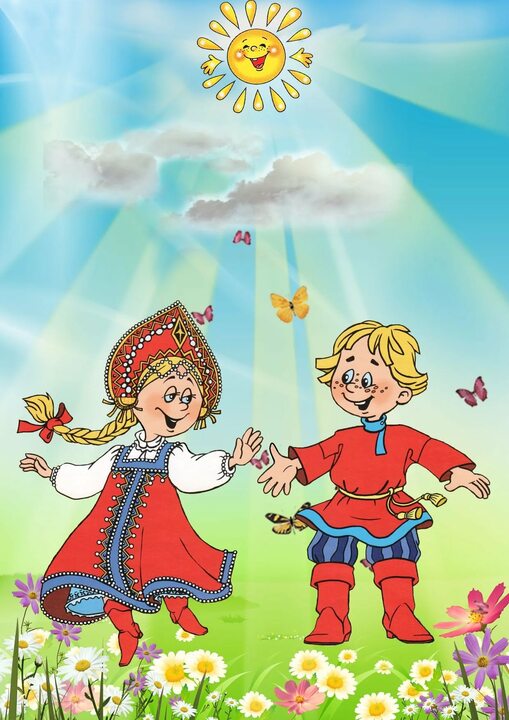 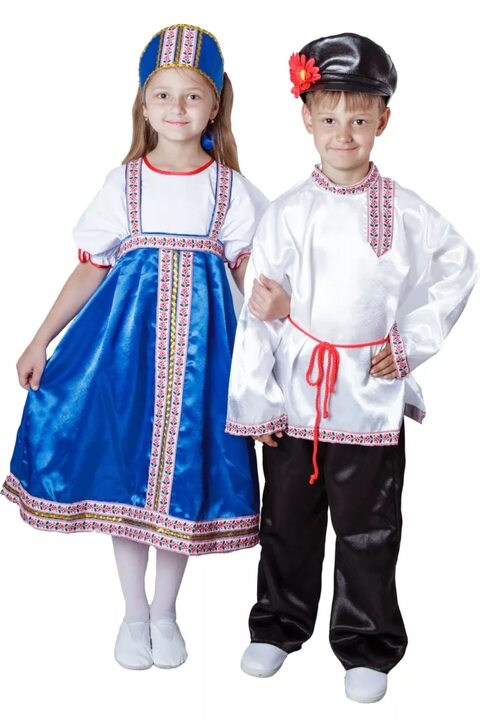 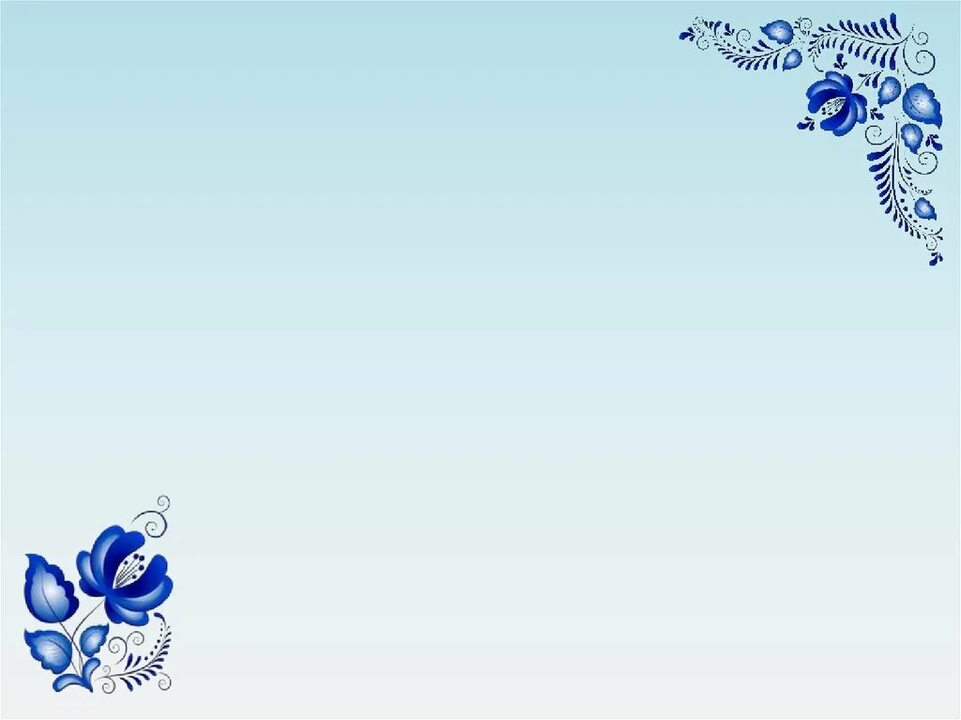 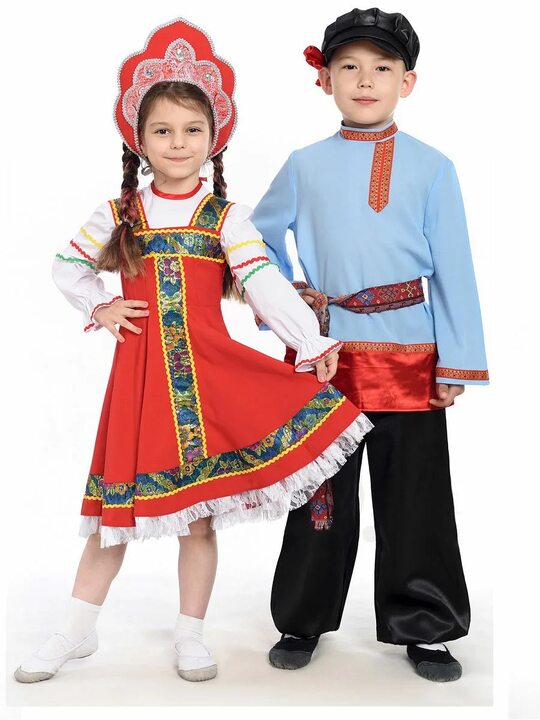 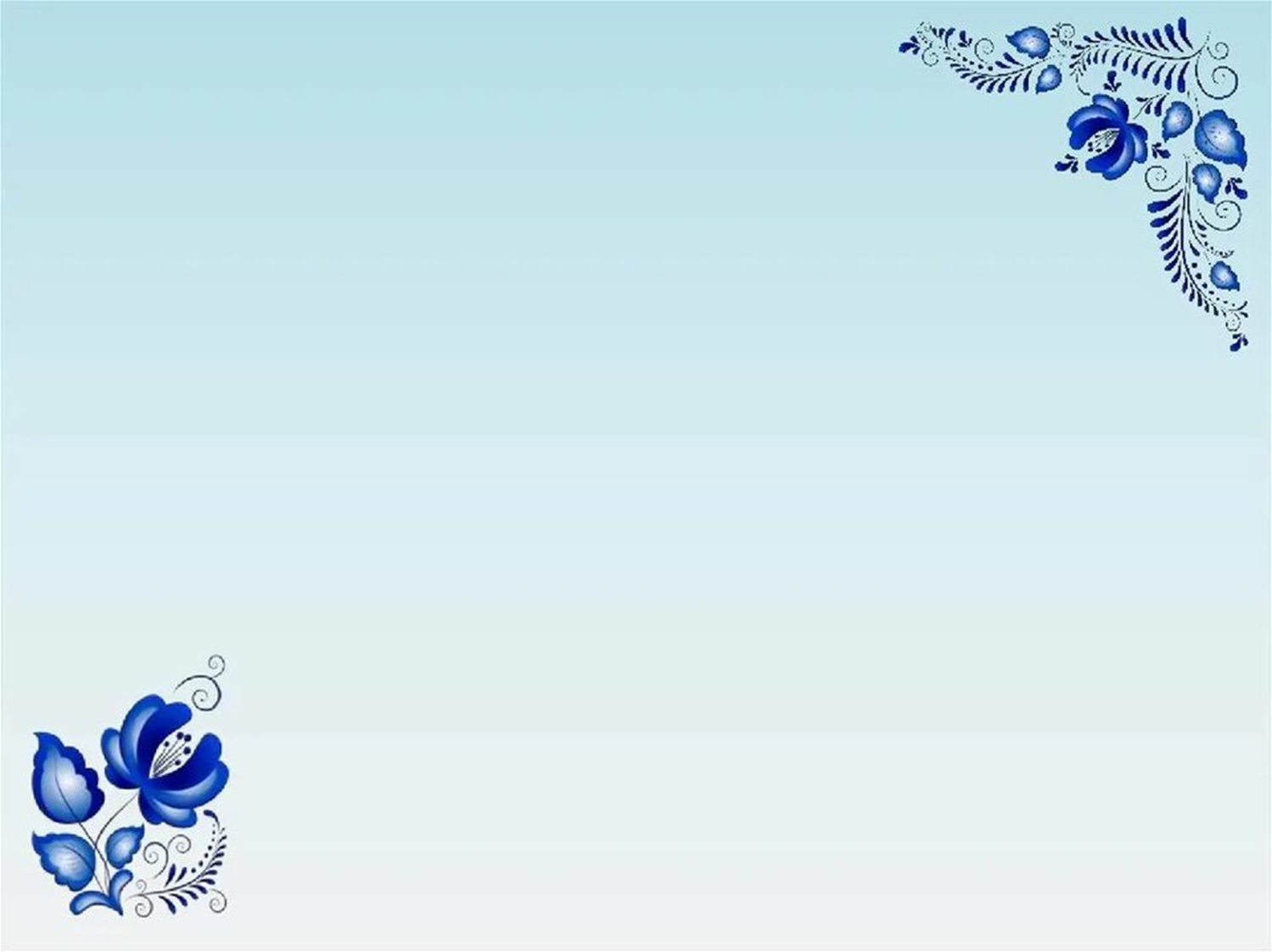 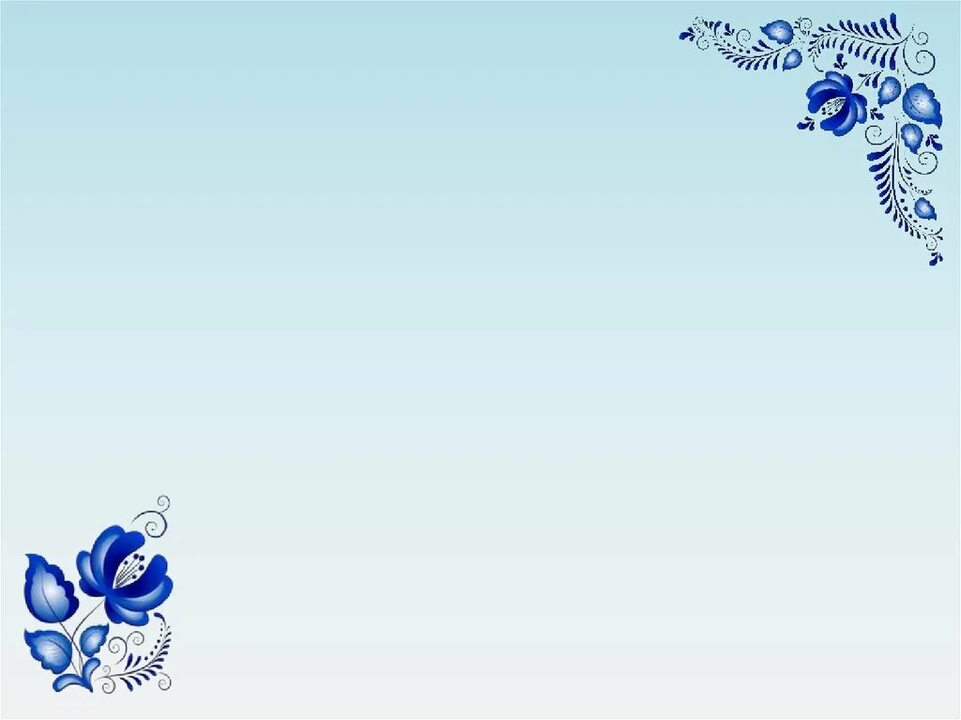 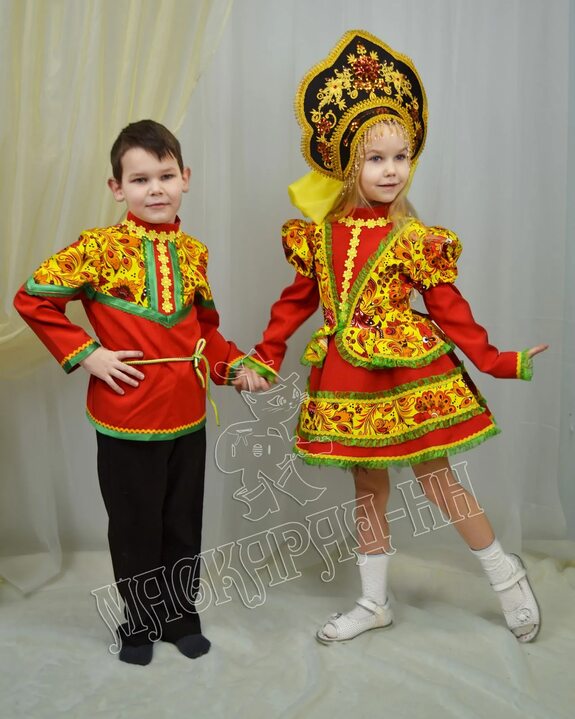 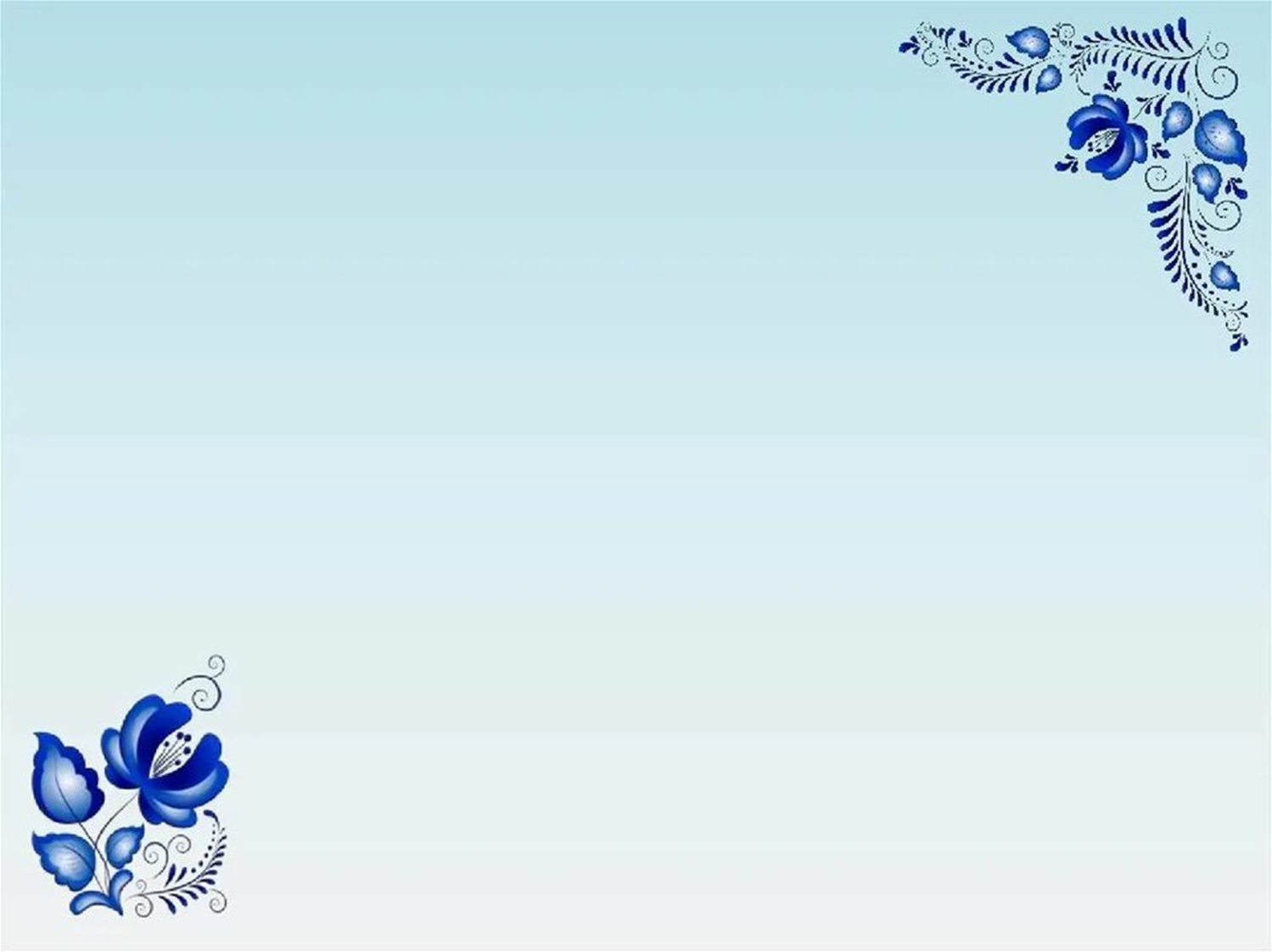 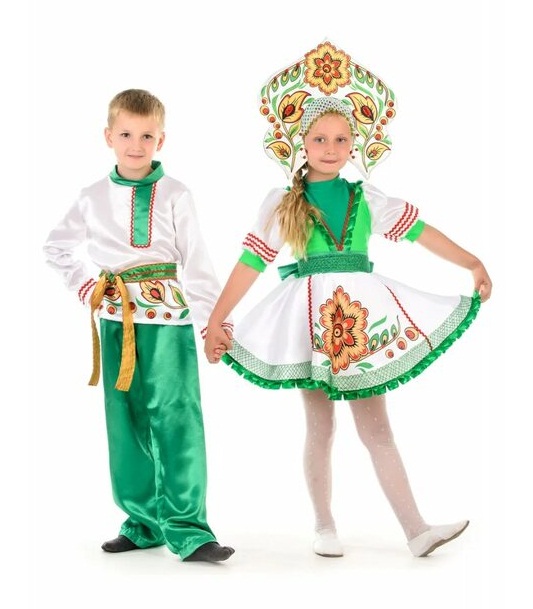 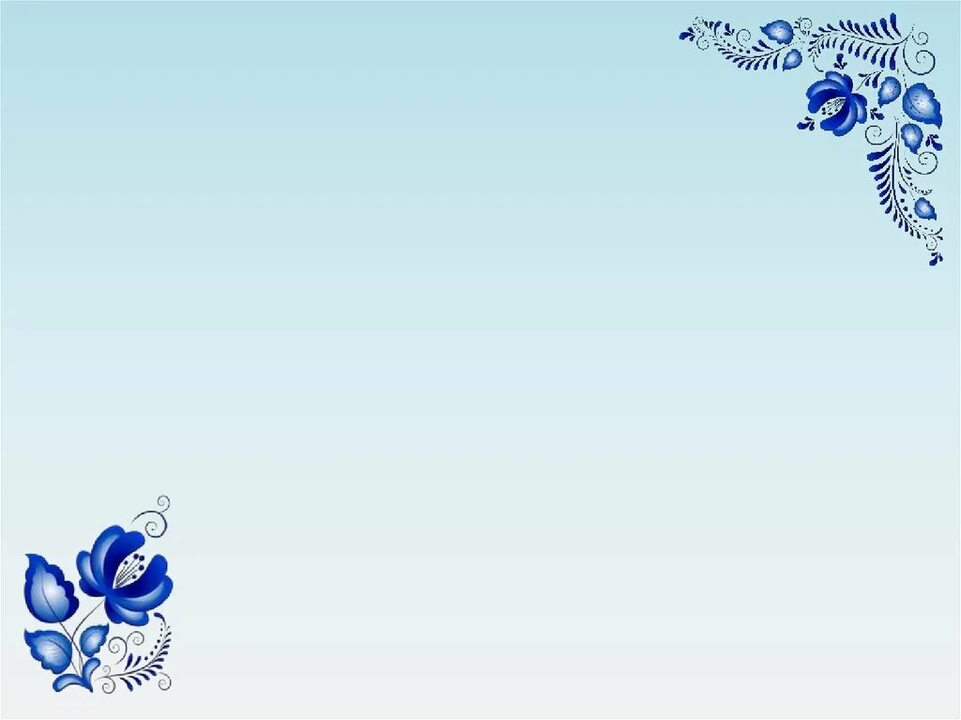 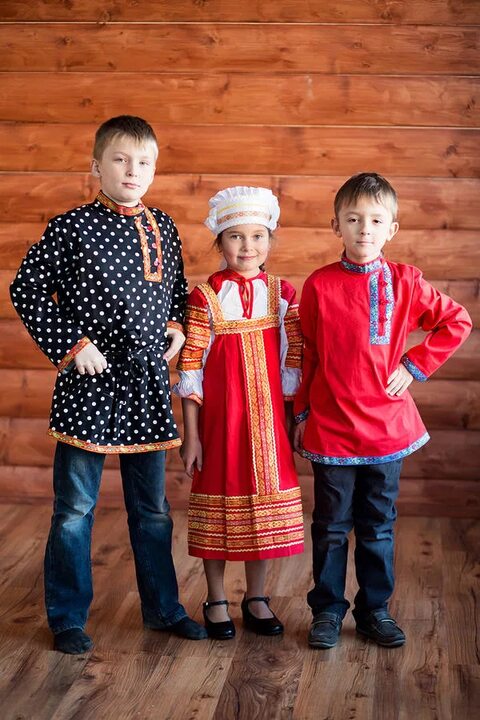 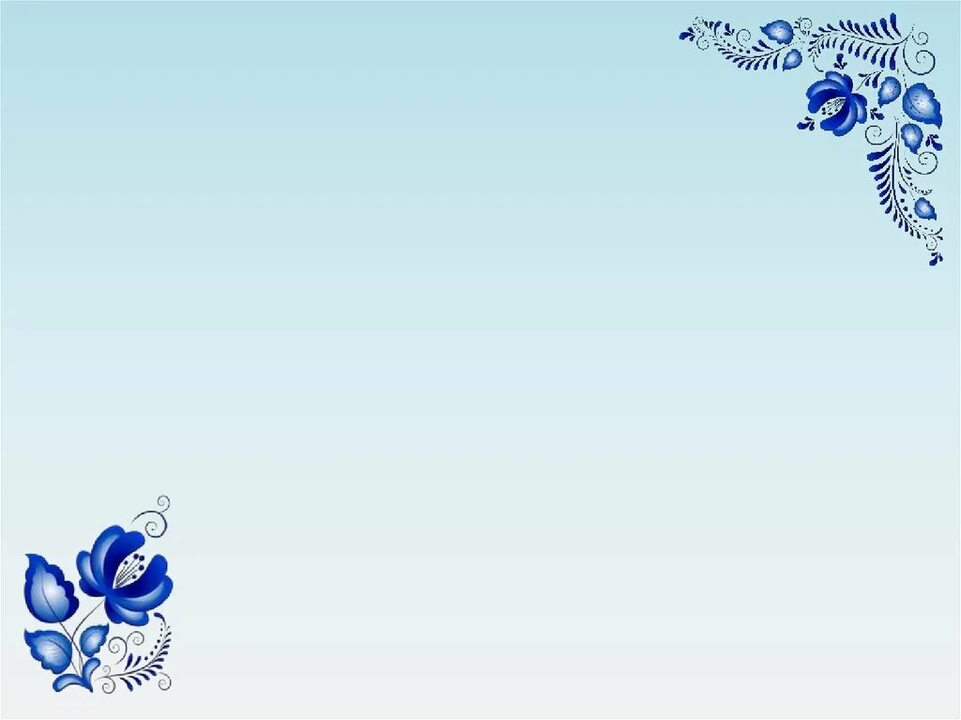 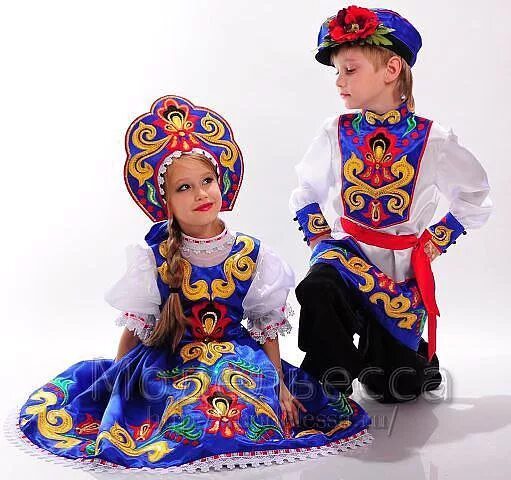 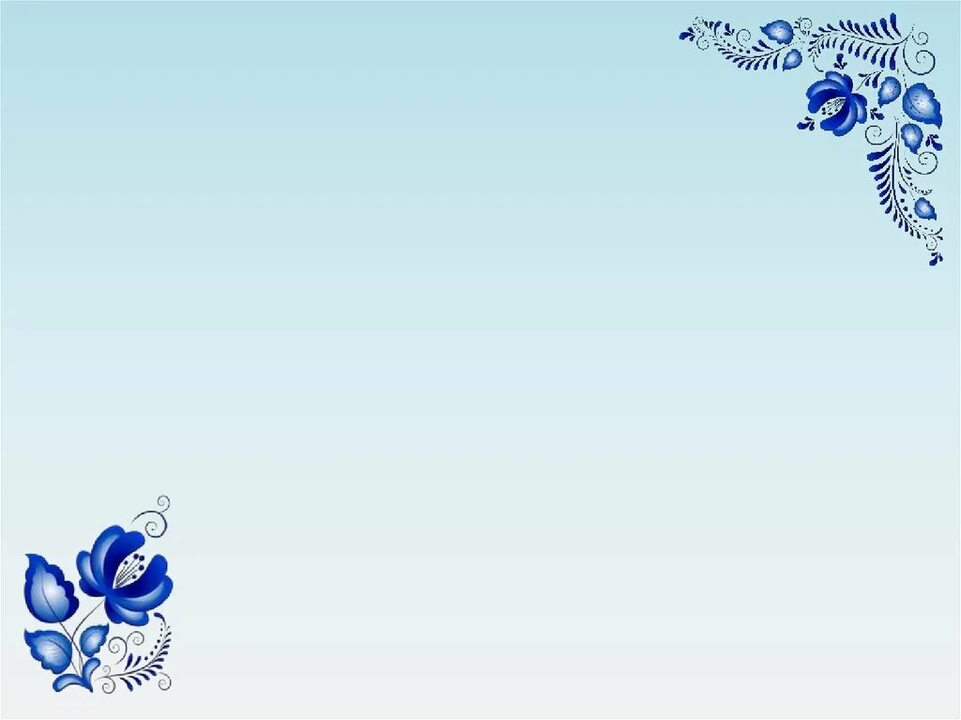 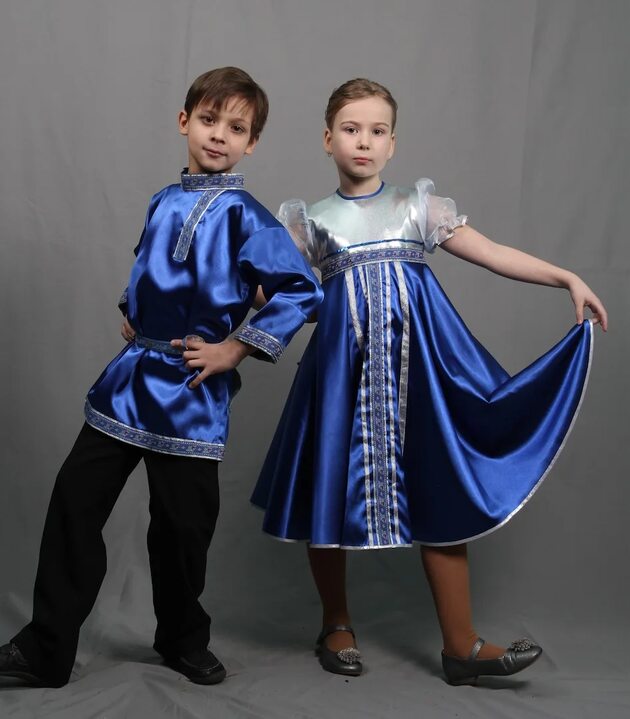 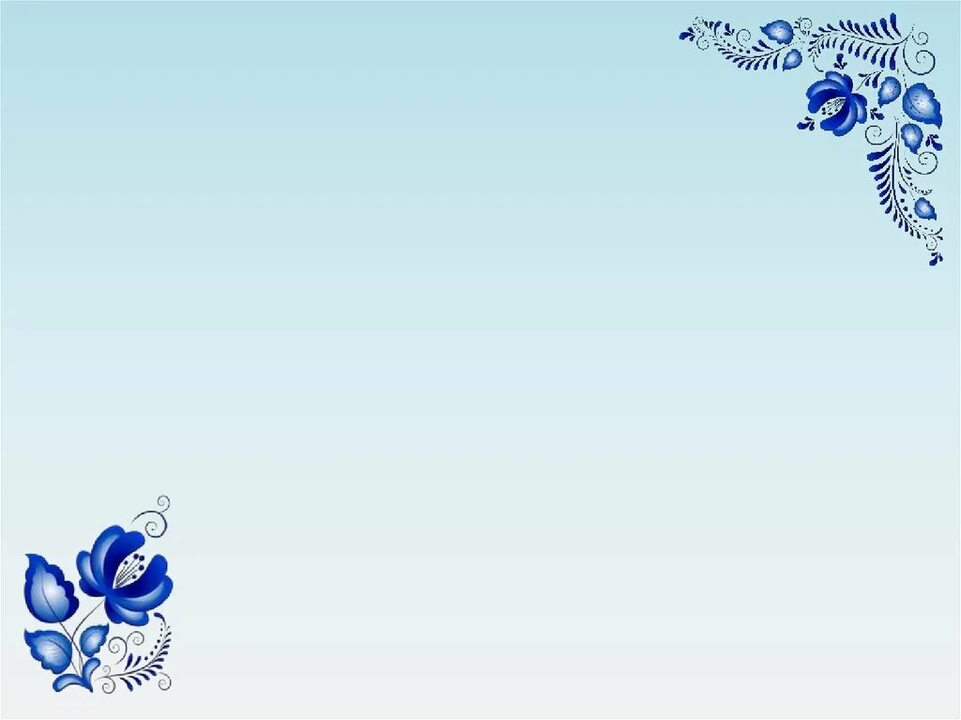 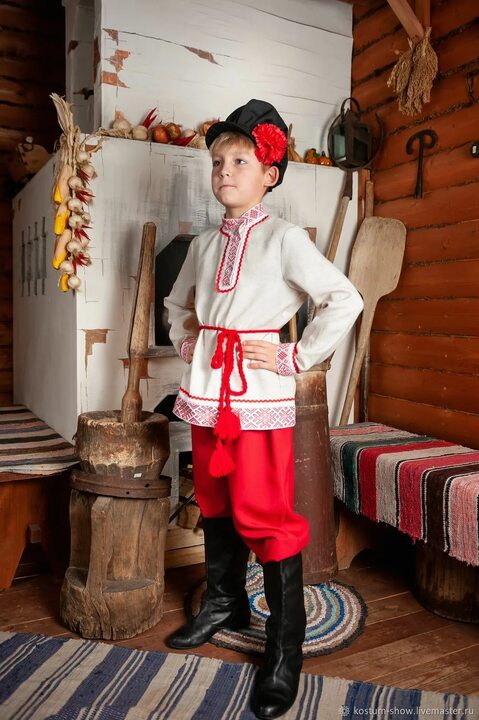 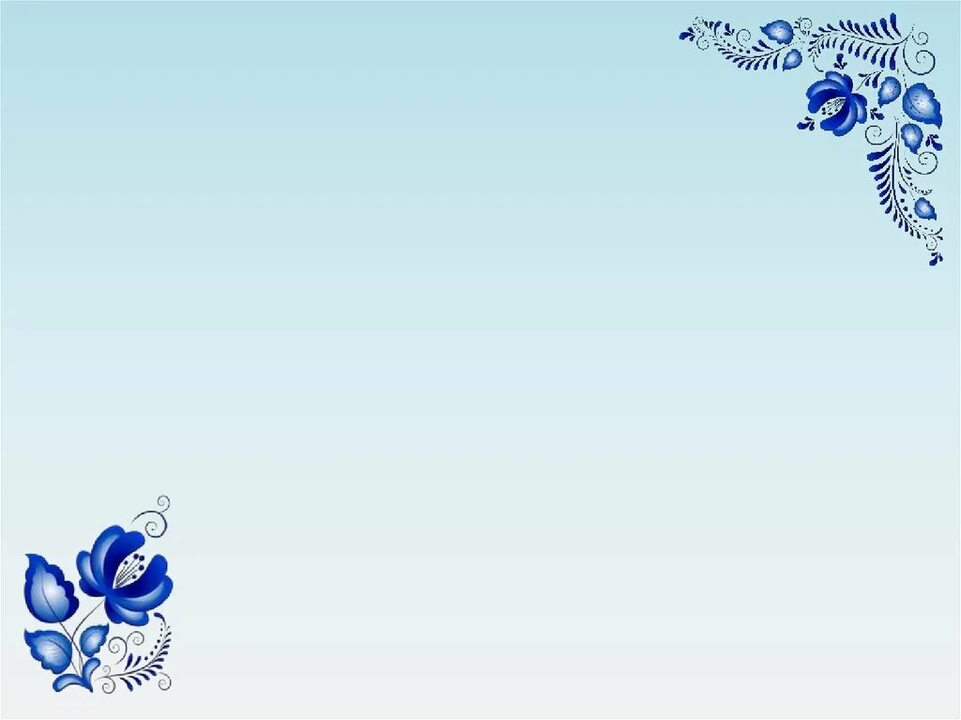 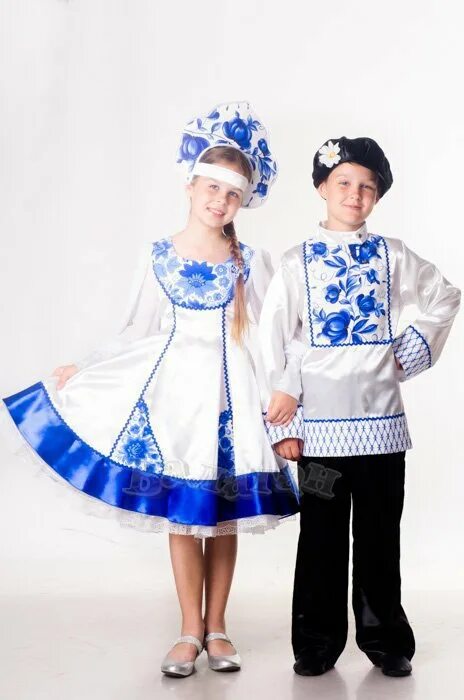 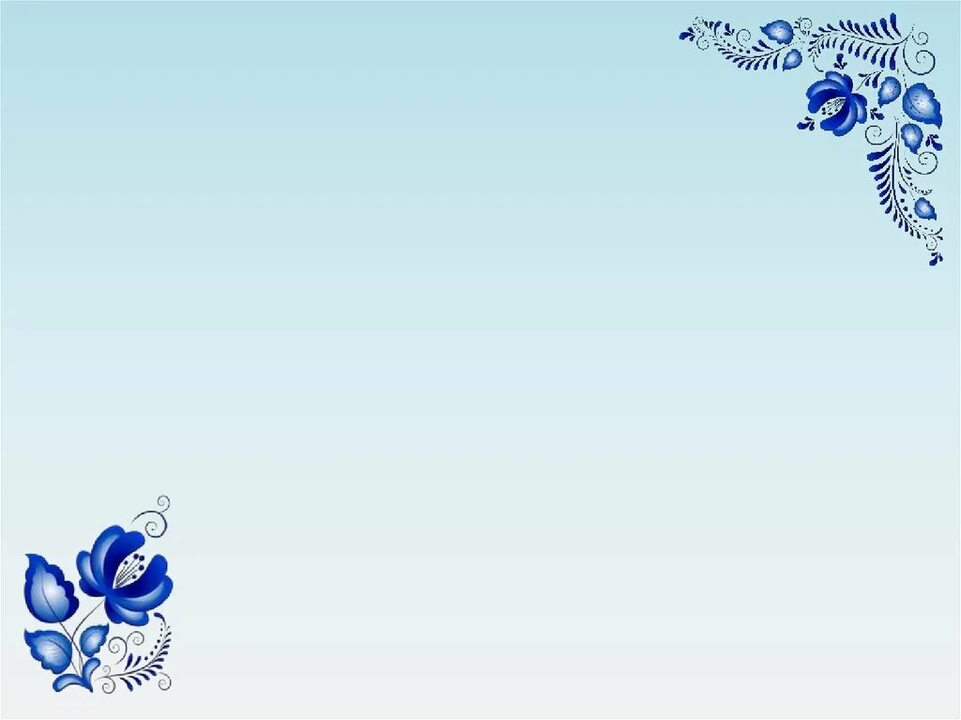 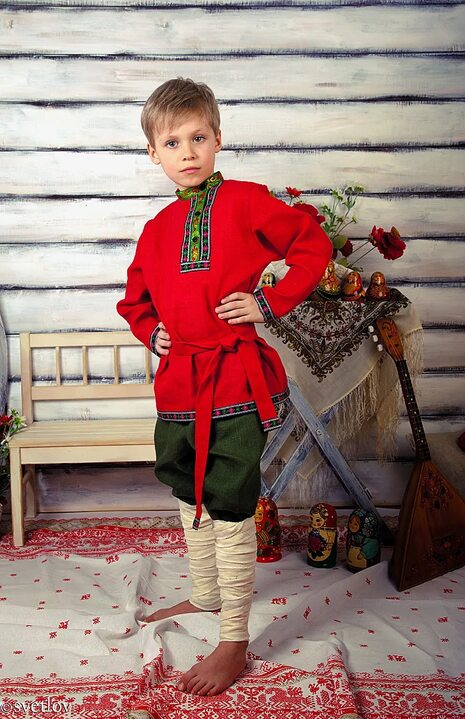 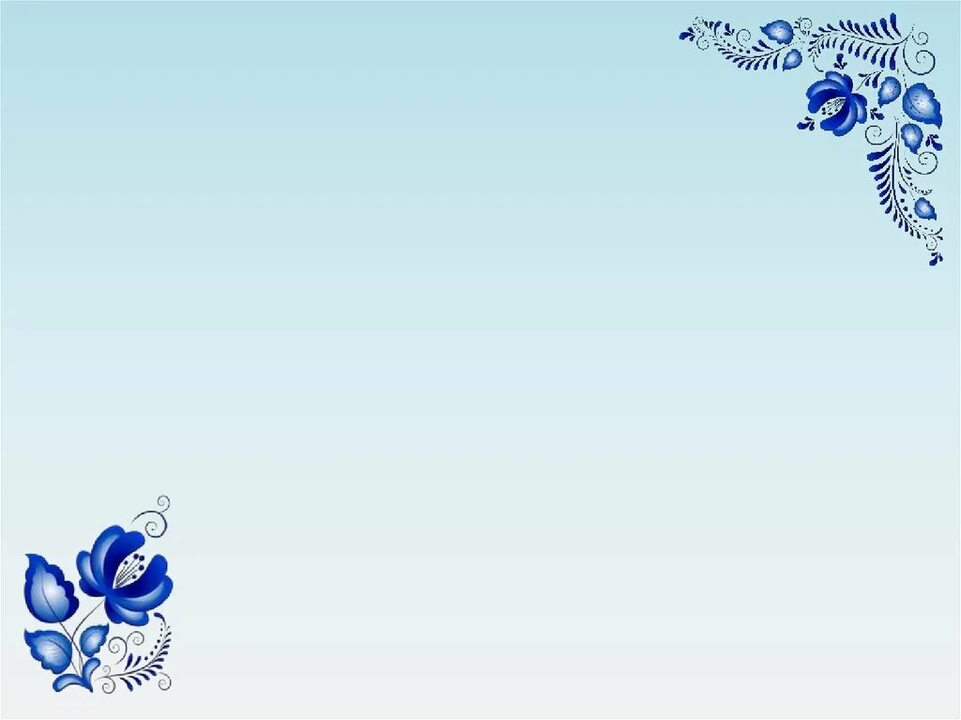 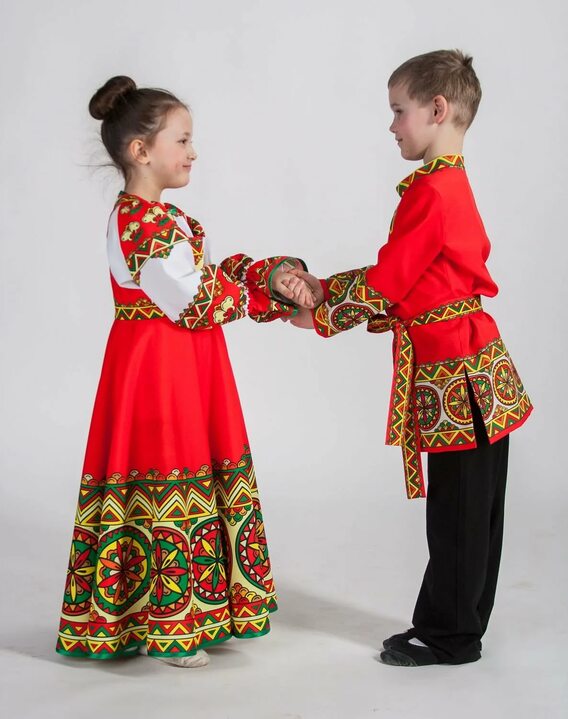 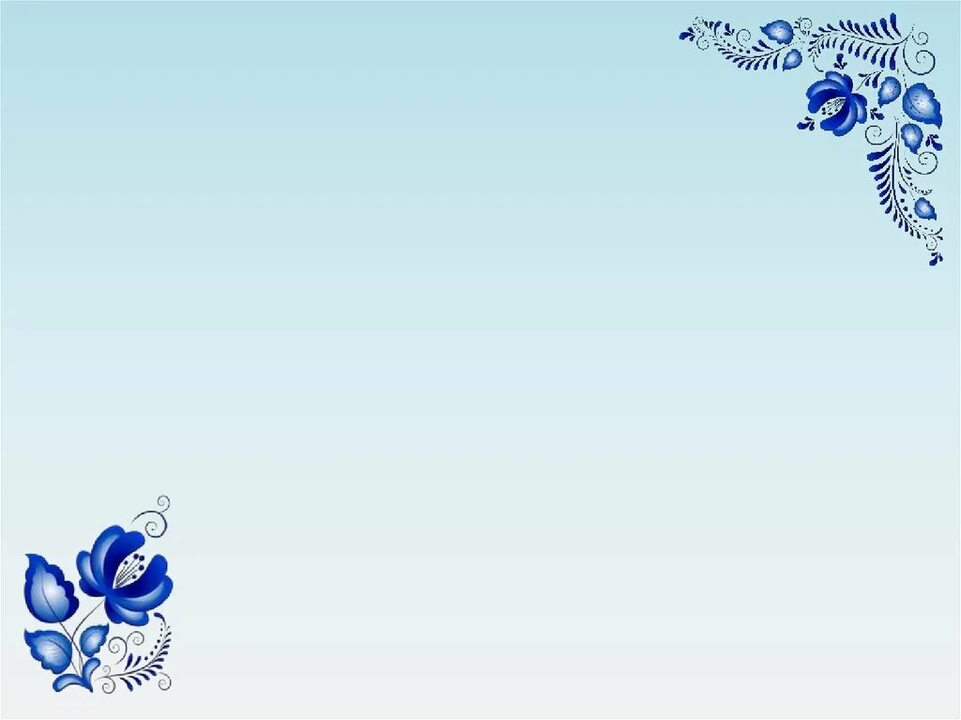 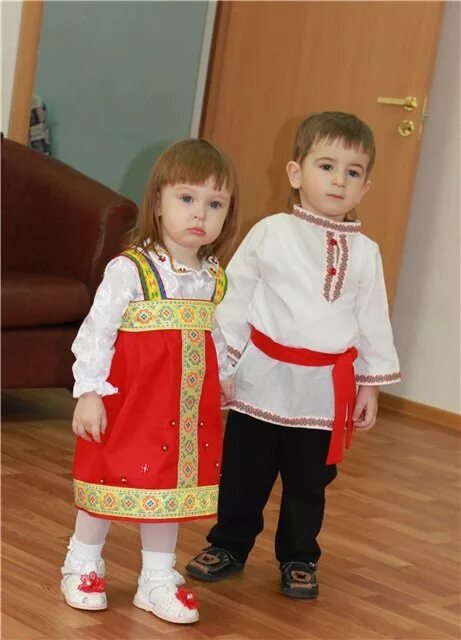 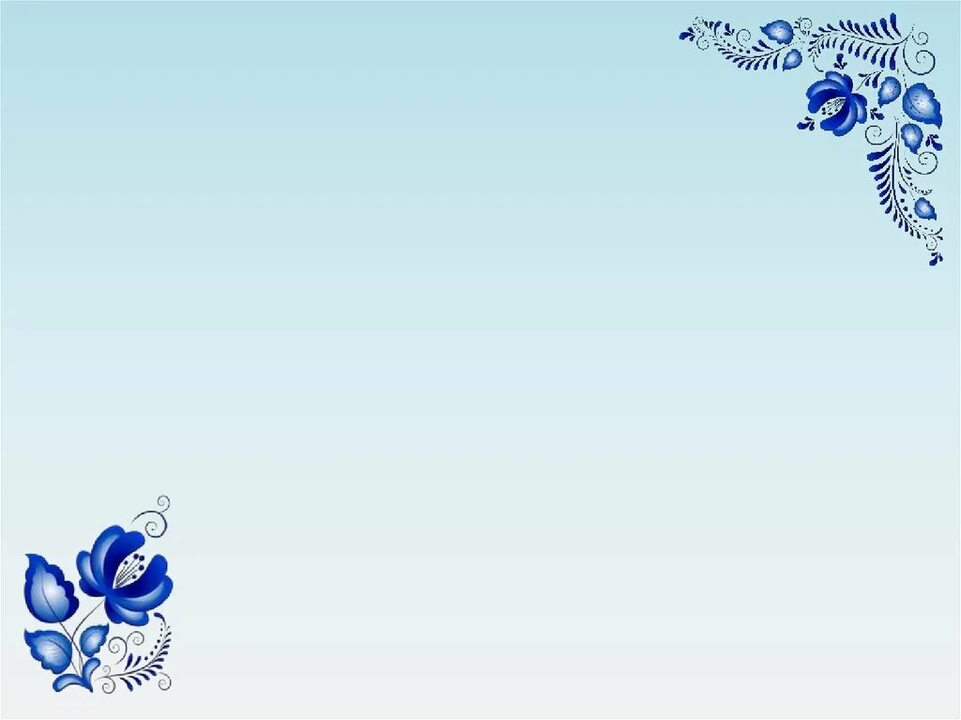 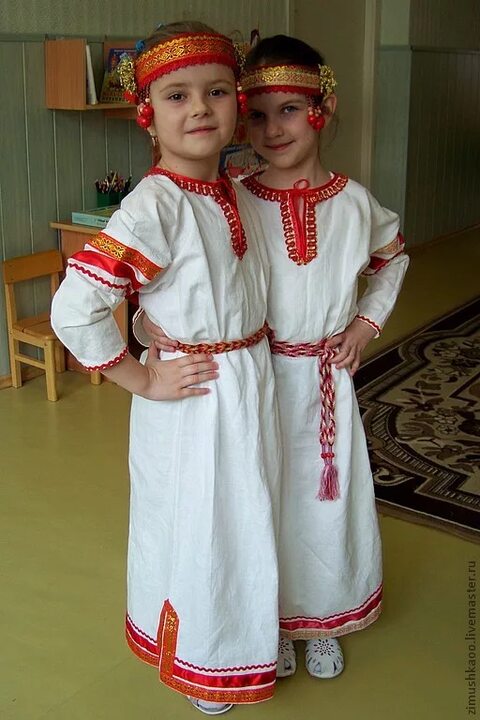 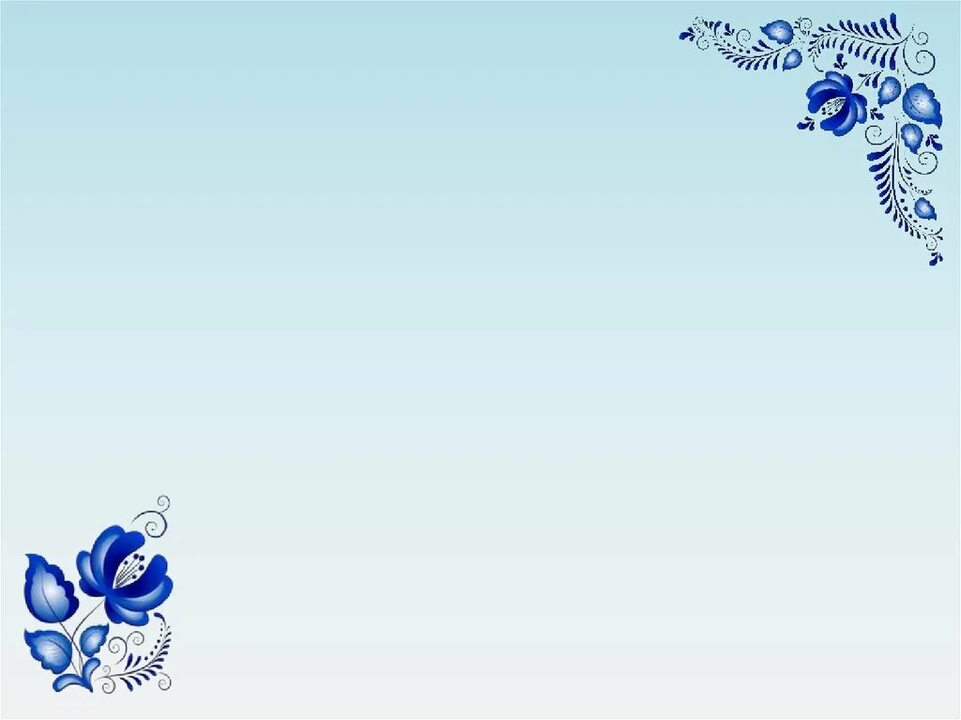 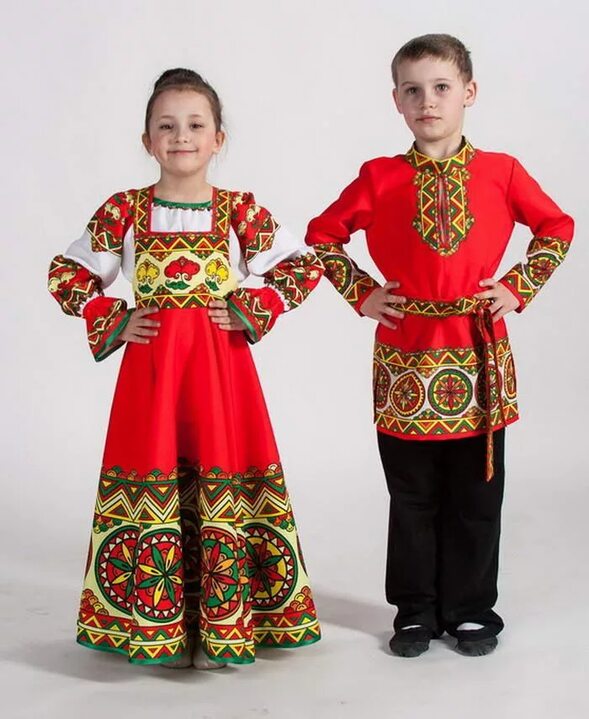 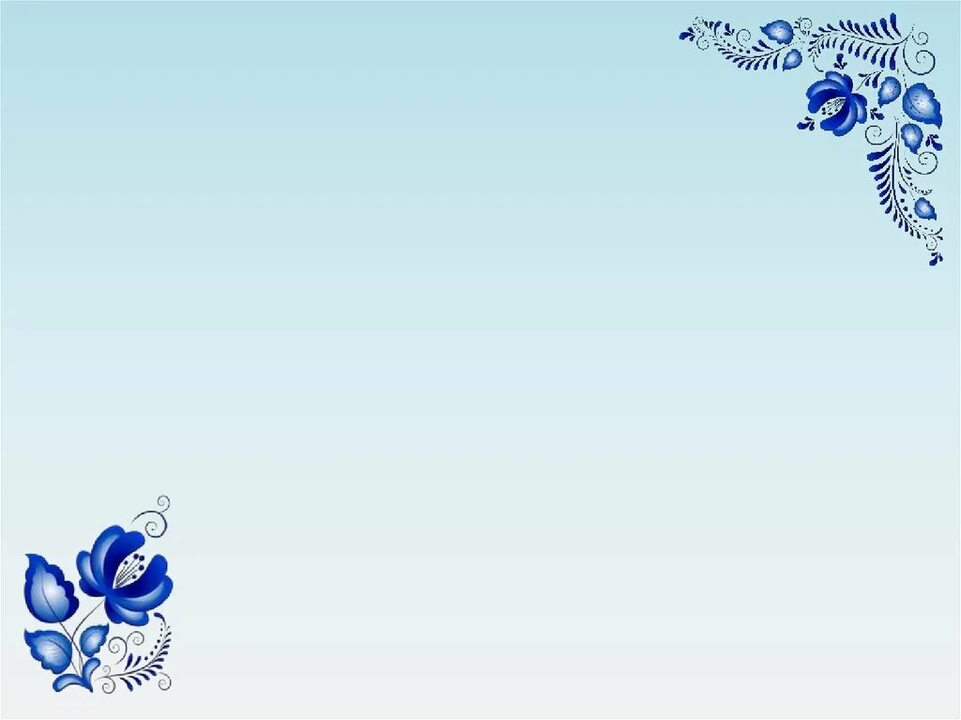 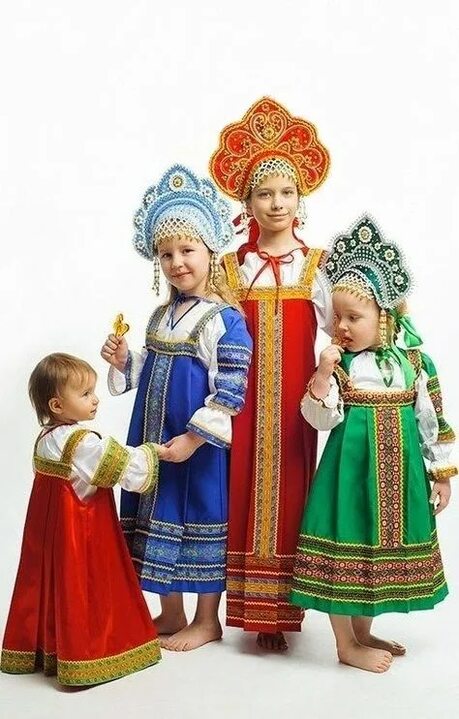 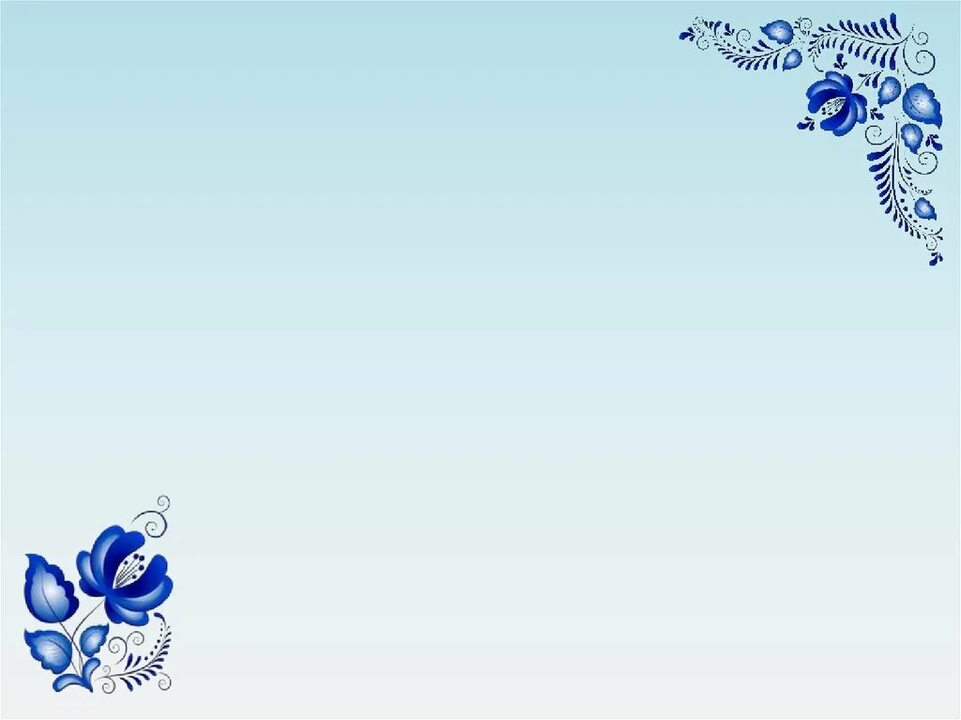 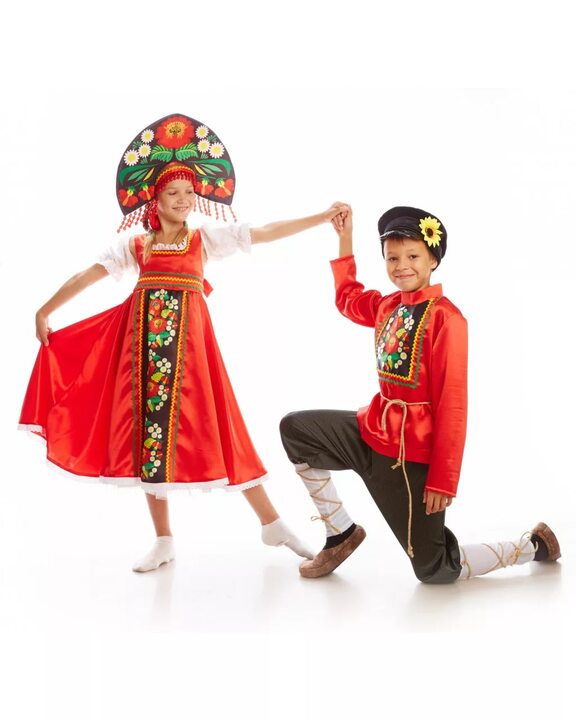 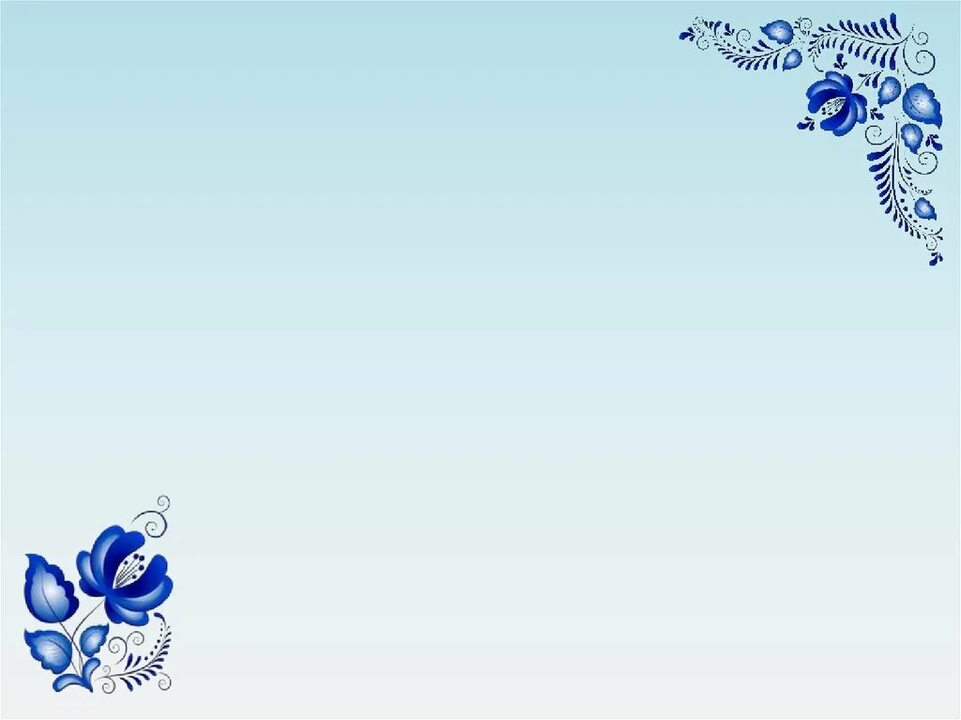 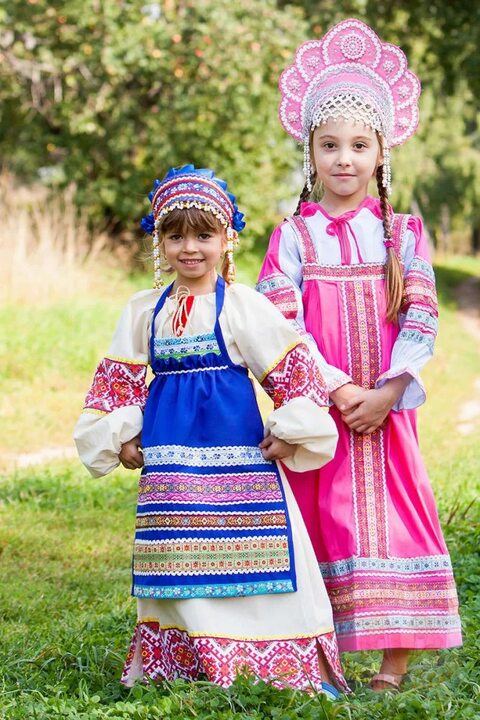 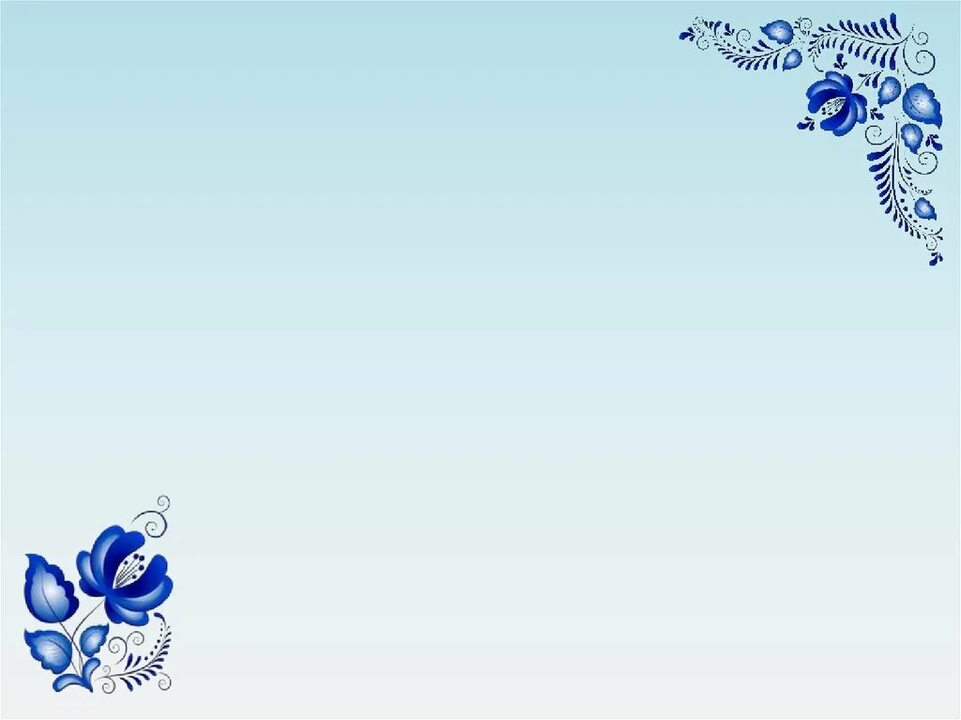 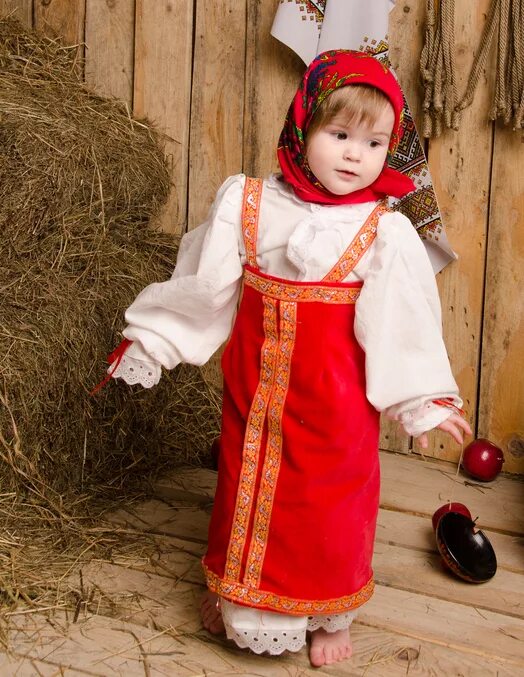 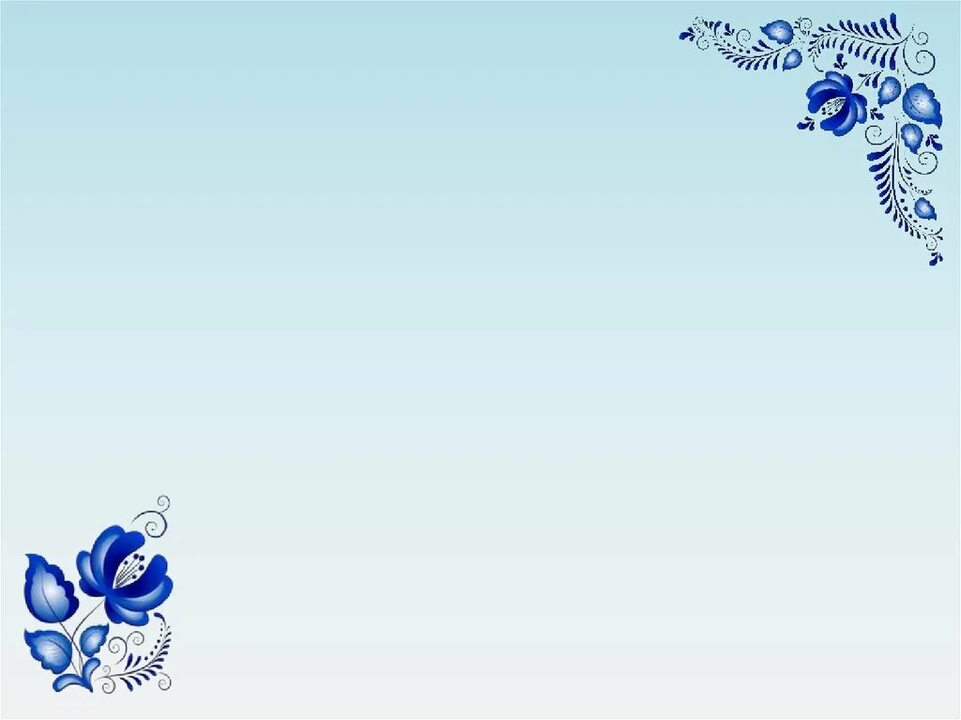 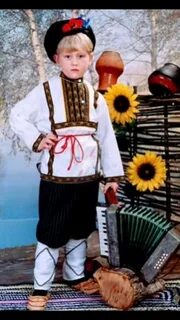 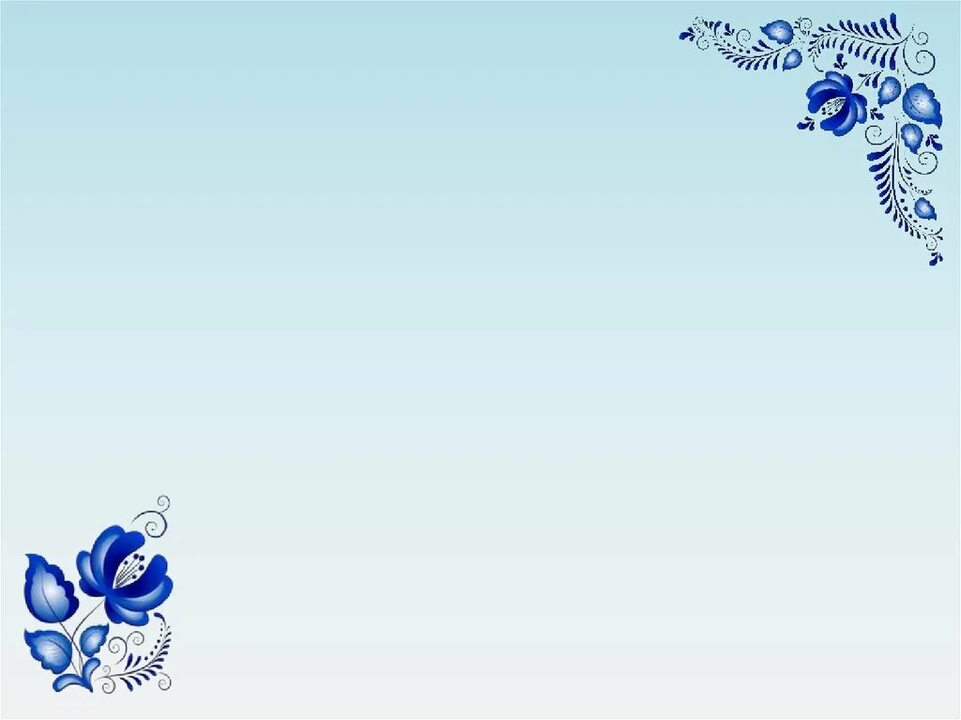 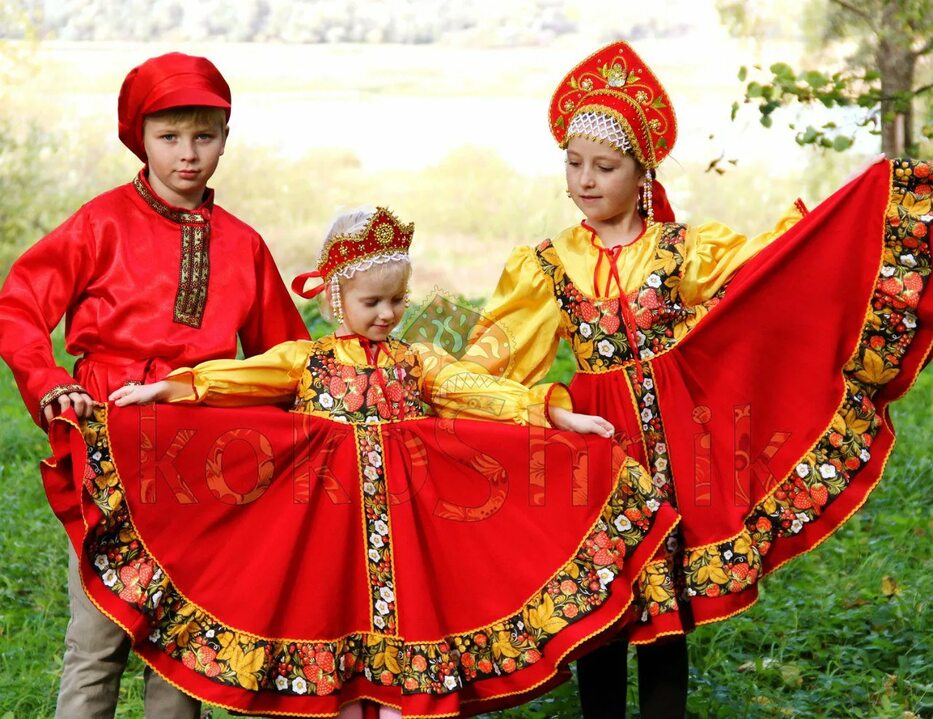 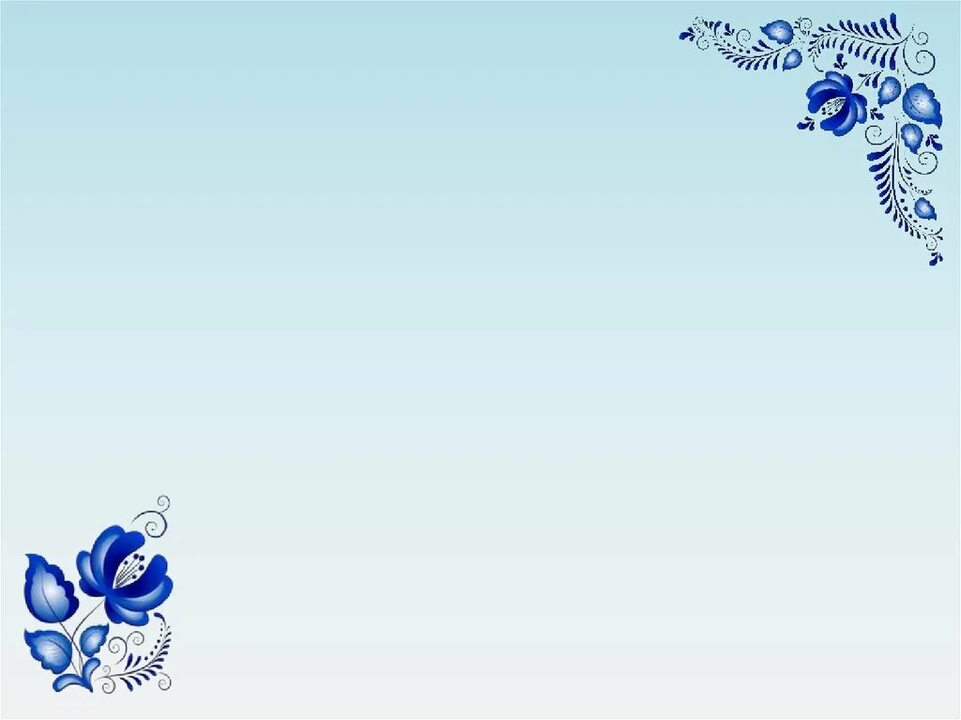 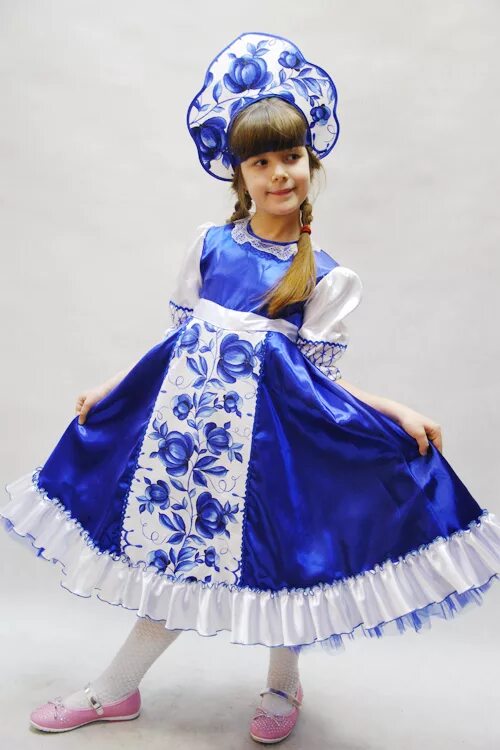 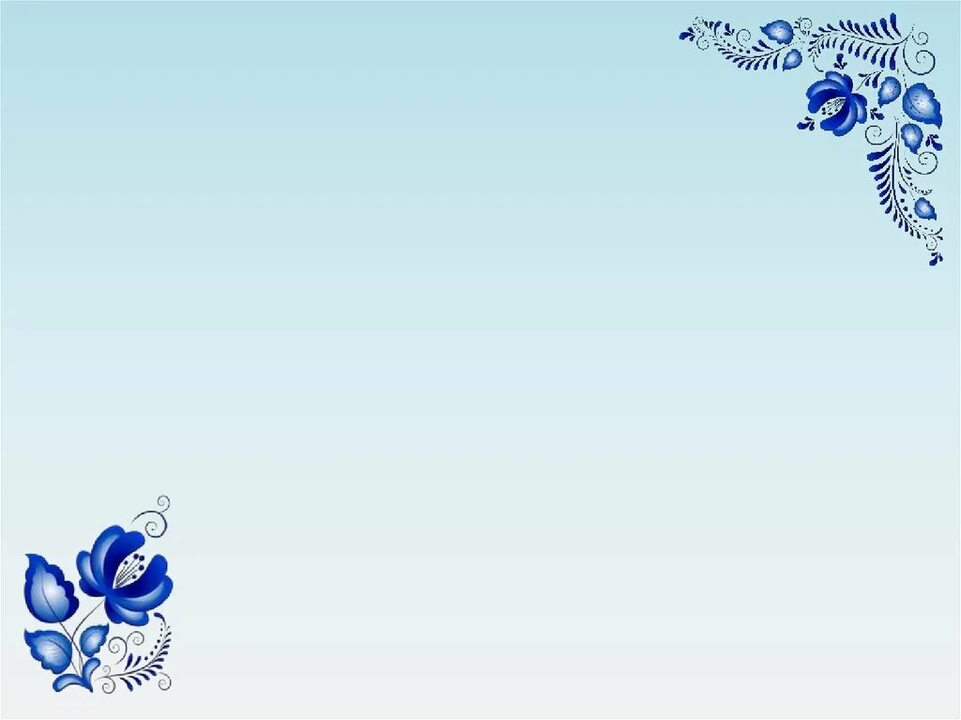 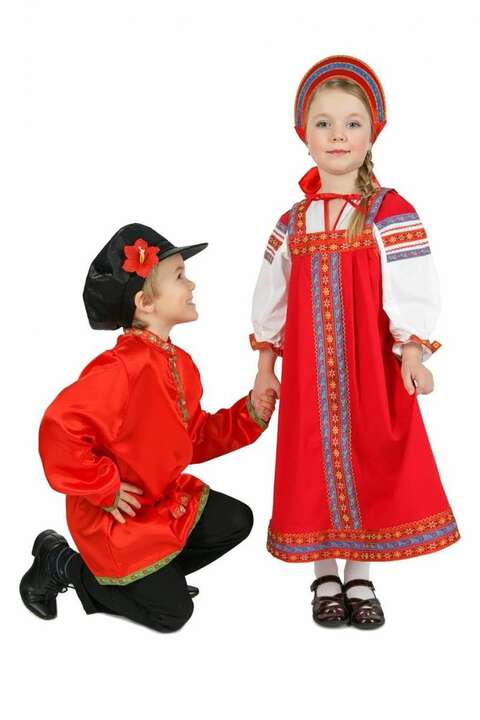 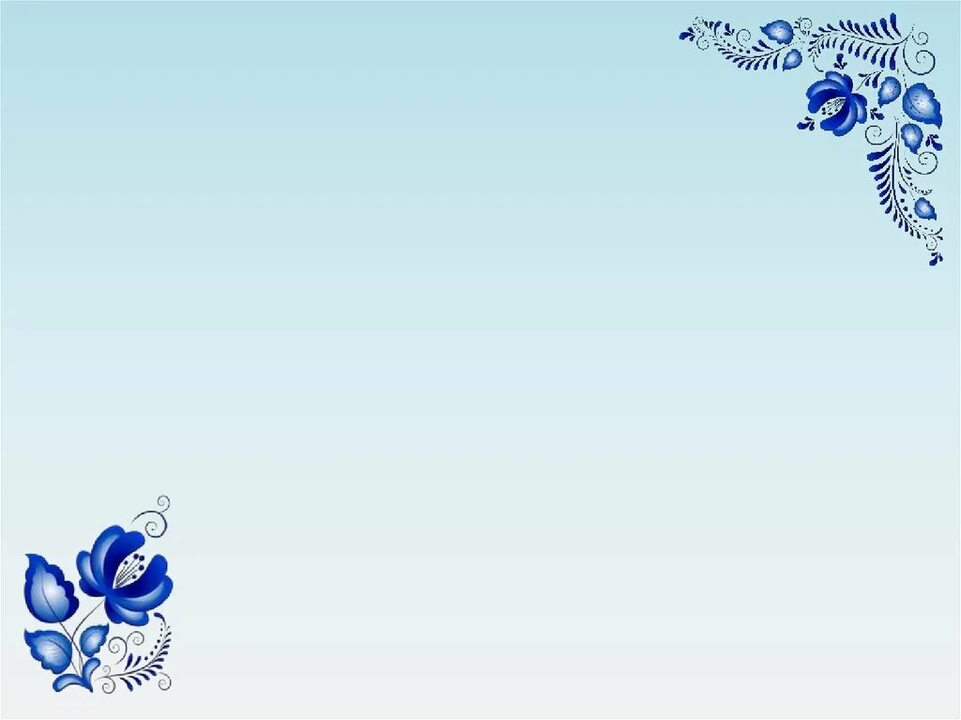 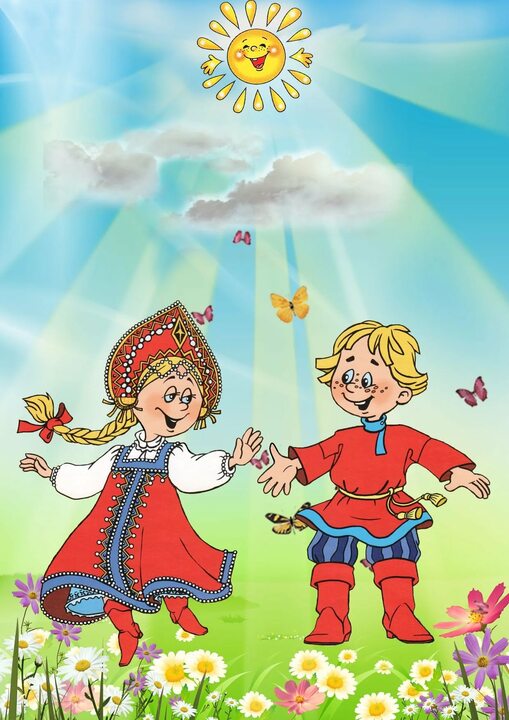 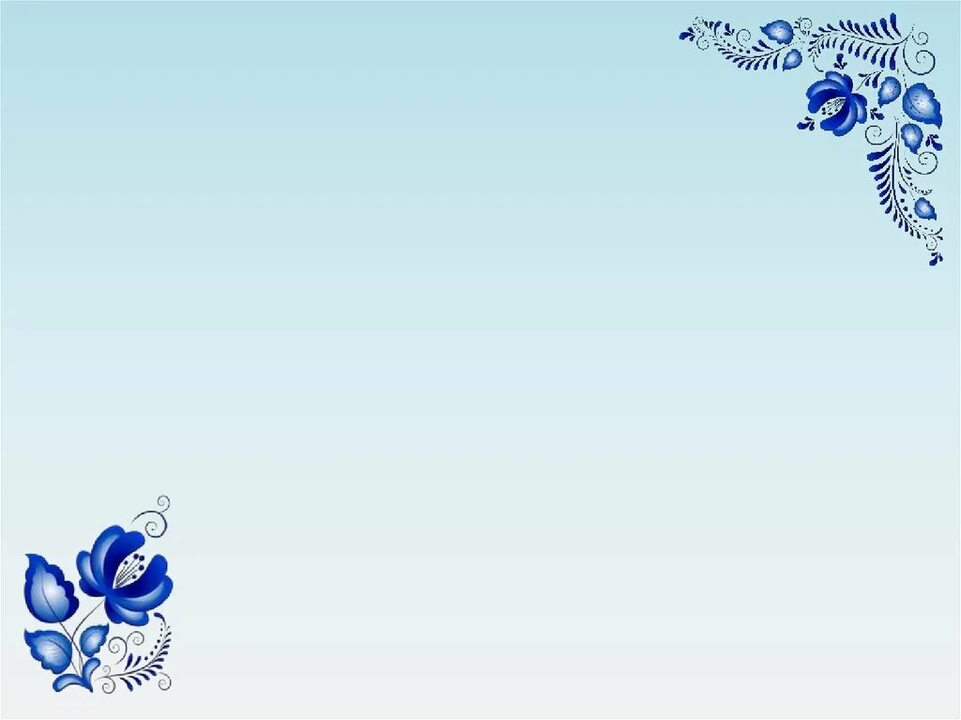 Пусть летят века и годы.Наша Русь – царица моды,Лучше русского нарядаНе найдешь! Да и не надо.
2022г.